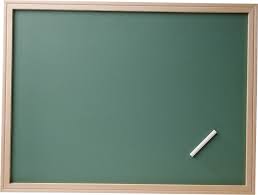 Жигирмә сәккизинчи сентябрь
Мән бош вақтимни қандақ өткүзимән?
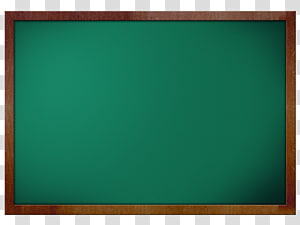 ТАВУШЛАРНИҢ БӨЛҮНҮШИ
СОЗУҚ
ҮЗҮК
Һеч тосалғусиз әркин ейтилидиған тавушлар 
А,ә,е,и,о,ө,у,ү,э,ы
Қелин
Инчикә
Кәң
Тар
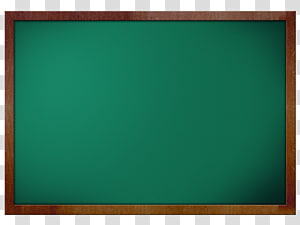 ҚЕЛИН СОЗУҚ ТАВУШЛАР
Тил арқа созуқ тавушлири қелин созуқ тавушлар болуп келиду
А,о,у,ы
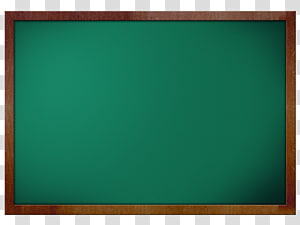 ИНЧИКӘ СОЗУҚ ТАВУШЛАР
Тил алди созуқ тавушлири инчикә созуқ тавушлар болуп келиду:
Ә,е,и,ө,ү,э
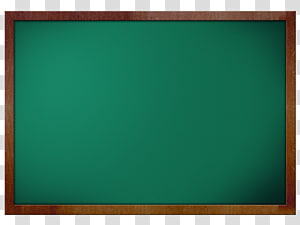 Кәң СОЗУҚ ТАВУШЛАР
Еғизниң кәң ечилиши билән ясалған созуқ тавушлар: а,ә,о,ө,е,э
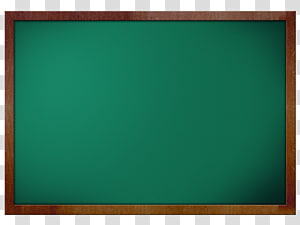 Тар СОЗУҚ ТАВУШЛАР
Еғизниң тар ечилиши билән ясалған созуқ тавушлар: у,ү,ы,и.
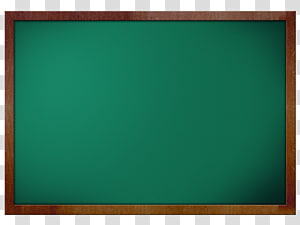 Қәһриман
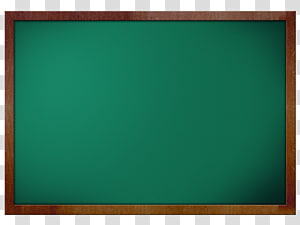 Қәһриман
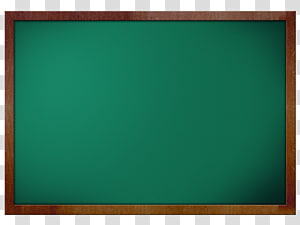 Қәһриман
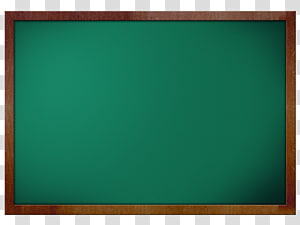 Қәһриман  - 8 һәрип, 8 тавуш,3боғум
Қәһ- ри- ман 
1-йепиқ, 2- очуқ,3-йепиқ
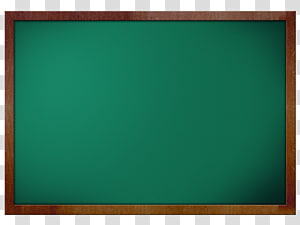 Мән бош вақтимни қандақ өткүзимән?
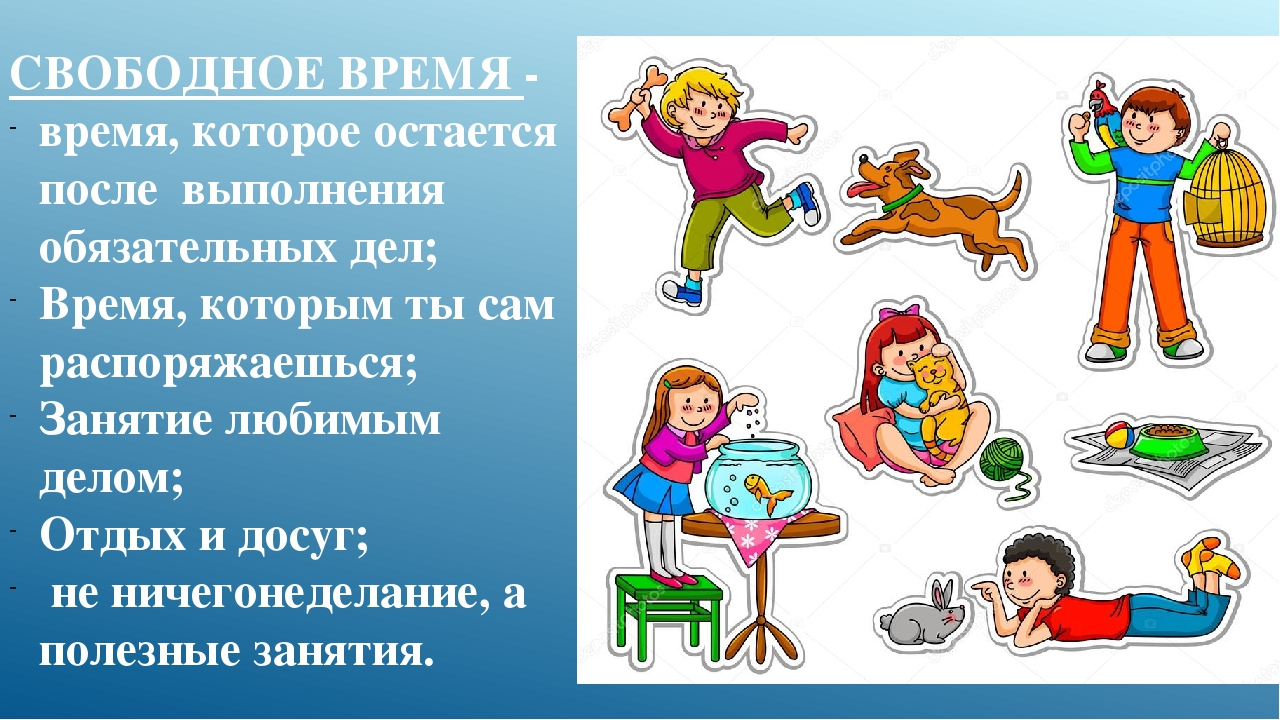 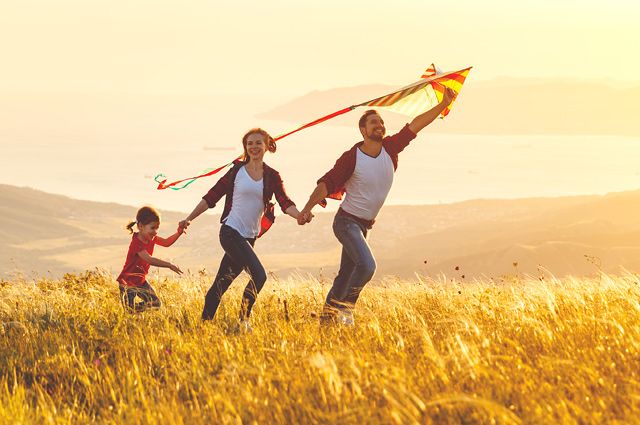 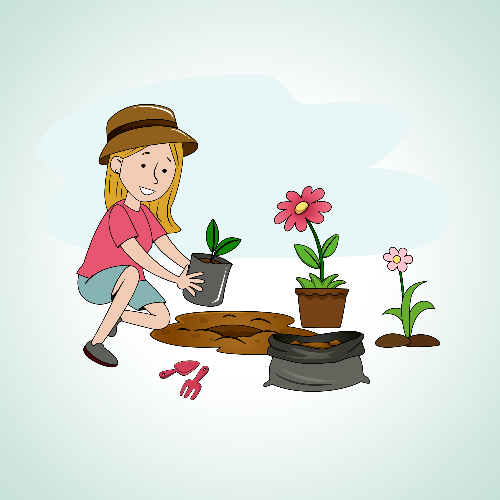 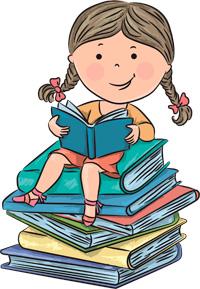 Аиләм билән дәм алимән
МӘН
Китап оқуймән
Гүл олтарғузимән
Сүрәт салимән
Таза һавада сәйлә қилимән
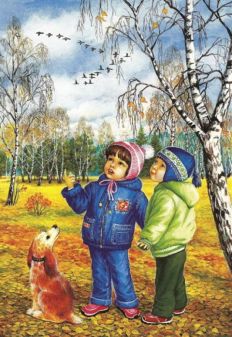 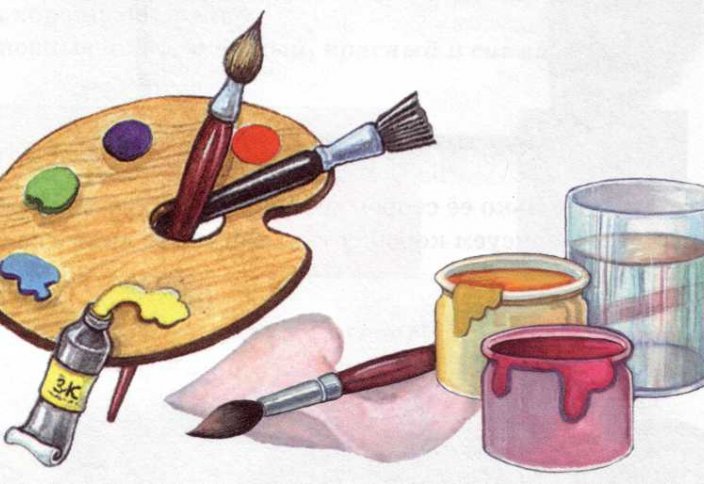